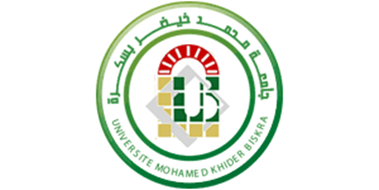 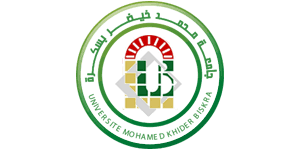 جودة الحياة الوظيفية بالمؤسسات
من إعداد:
- عبد العزيز بوعافية
- عبد الرحمان سكال
- بن قاسمية رفيق
   فوج:  02
تحت إشراف:

- مليكة علالي
خطة البحث
مقدمـــــــــــة
المبحث الأول: ماهية جودة الحياة الوظيفية 
        المطلب الأول: تعريف جودة الحياة الوظيفية 
        المطلب الثاني: اهمية جودة الحياة الوظيفية 
        المطلب الثالث: اهداف جودة الحياة الوظيفية 
المبحث الثاني: ابعاد وعوامل جودة الحياة الوظيغية
        المطلب الأول: ابعاد ومؤشرات جودة الحياة الوظيفية 
        المطلب الثاني: عوامل نجاح جودة الحياة الوظيفية
        المطلب الثالث: معيقات تطبيق جودة الحياة الوظيفية 

الخاتمــــــــــــة
مقدمــــــــــــــــــــة
تلعب جودة الحياة الوظيفية دورا هاما في تحقيق مستويات عالية من الرضا لدى كافة 
العاملين في كافة المنظمات بالاضافة الى تحسين مستوى العاملين،ونظرا لما تعانيه منظماتنا 
اليوم من مركزية وبيروقراطية شديدة دفع ذلك إلى اهتمام العديد من الباحيثين بدراسة هذا 
المفهوم ،ويرجع ذلك لكون المورد البشري هو المورد الأهم في المنظمة.
وفي هذا الصدد نطرح التساؤلات التالية:
   -   ماهية جودة الحياة الوظيفية؟ وما اهميتها داخل المنظمة؟
   -  وماهية ابعاد وعوامل نجاح جودة الحياة الوظيفية في المنظمة؟
المبحث الاول: ماهية جودة الحياة الوظيفية
المطلب الأول: تعريف جودة الحياة الوظيفية
هي الانشطة والجهود التي تبذلها المؤسسة من اجل ايجاد بيئة عمل

ايجابية تستهدف حياة العاملين من اجل الوصول الى رضا العاملين 

مما يؤثر ايجابا على انتاجية المؤسسة.
المطلب الثاني: اهمية جودة الحياة الوظيفية بالمؤسسات                     - تحسين العلاقات الانسانية في المؤسسة ودعمها                         - زيادة الفعالية والكفاءة التنظيمية داخل المؤسسة                   - استتثمار الافضل والامثل للموارد البشرية داخل المؤسسة                - الموازنة بين الاهداف الشخصية واهداف المؤسسة
المطلب الثالث: اهداف جودة الحياة الوظيفية
1- استقطاب العمال ذوي الكفاءات العالية؛
 -2زيادة  ثقة  العاملين؛  
3- الاندماج في حل  المشاكل؛
4- زيادة الانتاجية بسبب انخفاض ايام الغياب ؛
5- زيادة الرضا والولاء الوظيفي داخل وخارج مؤسسة .
المبحث الثاني: ابعاد وعوامل جودة الحياة الوظيفية
المطلب الأول: عوامل نجاح جودة الحياة الوظيفية
1-نظام الاتصالات: وهي مجموعة من الانشطة الاتصالية التي تحدث داخل المؤسسة
 من خلال العلاقات الرسمية واللارسمية التي تحدث ضمن محيط المؤسسة
  2-مجهودات المنظمة: ان جهود المنظمة عامل اساسي في نجاح جودة الحياة الوظيفية
وذلك باستخدامها الامثل لقدراتها التنظيمية والادارية لتوفيق بين اهداف المنظمة واهداف العاملين
3 - نظم المقترحات: ويقصد بها متابعة وتقييم وتطبيق افكار العالمين المقدمة والمقترحة 
من طرفهم عن طريق ما يسمى بصندوق المقترحات حيث يضع العاميلين
في صندوق مقترحاتهم وافكارهم الجديدة مع الاخذ بعين الاعتبار
المطلب الثاني: أبعاد ومؤشرات جودة الحياة الوظيفية

        
                    اولا :  ( Qaulitè des relations sociales)

         1-نوعية العلاقات الاجتماعية ) :المتمثلة في الاعتراف بالعمل، الاحترام،الاصغاء للانشغالات

        والحوار الجماعي والمشاركة في اتخاذ القرار.....
ثانيا:    )  Qaulitè de l’organisation du Travail)

2- نوعية منظمة العمل:   والتي تشمل نوعية تعليمات العمل قدرة المنظمة على الدعم
  
    والمساعدة في حل المشاكل الوظيفي ،العراقيل والصعوبات،والارهاق في العمل....
ثالثا:   ( La possipilitè du rèussite Et de dèveloppment professional )
 

      3- امكانية الانجاز والتطور المهني: والمتمثلة في المكافئات،التدريب والتكوين،الحقوق المكتسبة،

    تطوير قدرة المسار المهني ....
رابعا :  (La compatibilitè entre la vie professionnell et les heure de travial )
    
         4 - التوافق بين حياة العمل وساعات العمل: والمتمثلة في وتيرة ساعات العمل،الحياة الاسرية،

       الترفية ،وبعد مكان العمل،ووسائل النقل.....
المطلب الثالث: معيقات تطبيق جودة الحياة الوظيفية        1- اهمال الادارة لمقترحات الموظفين؛         2- اكتفاء الادارات بمستواها وعدم تحسينها؛ ؛       3-عدم اخذ الموظفين بالاعتبار برامج التحسين التي تقوم بها الادارة       4-   التكاليف التي لا تستطيع المؤسسة تحملها جراء التحسينات.
الخاتمة
إن جودة الحياة الوظيفية هي من اهم المفاهيم الادارية المعاصرة  
التي انتشرت ولاقت قبولا في كثير من المنظمات المعاصرة،وذلك
لإرتباطها المباشر بالحياة الإجتماعية للموظف ونظرا للدور الأساسي
الذي تلعبه بالنسبة للفرد في تحسين أدائه وجعله ذو كفاءة وفعالية 
عالية من خلال تحسين متطلبات بيئة التي يعمل فيها وجعل شعوره 
بالإنتماء وتبنيه فكرة التطوير والابداع والابتكار اي إن تحسين في جودة
الحياة الوظيفية للمنظمة يساعد في خلق فرد ومورد ذات فعالية 
داخل المنظمة .